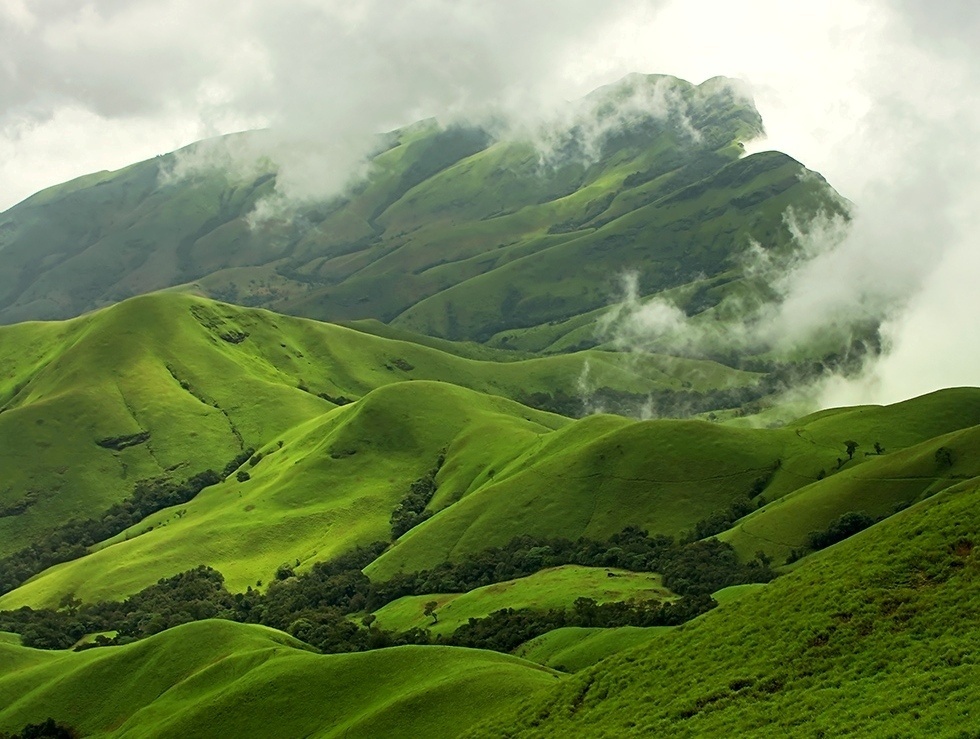 Floral structure in relation to pollination and breeding system of selected endemic Impatiens of Western Ghats.
 
 



  A.K. SREEKALA
SCIENTIST
DIVISION OF CONSERVATION BIOLOGY
 
 





 
Jawaharlal Nehru Tropical Botanic Garden and Research Institute 
Thiruvananthapuram - 695 562, 
Kerala , India
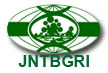 Species highlighted

Beautiful plants: With variously coloured flowers and peculiar floral structure.

Family Balsaminaceae : Two genera- Hydrocera Blume  &  Impatiens L. 

Succulent annuals or perennials,  rarely becoming shrubs or epiphytes. 

Great horticultural potential.

India : Genus  represented by 209 species.

Distributed in three major centers of diversity i.e. Western Himalayas, Hills of North Eastern States and Western Ghats.

95 species in Peninsular India, more than 82 are endemic and confined to Western Ghats. 30 species have already in threatened category including 19 critically endangered ones.
Motivations for undertaking the study

Delicate structure
Explosive fruits
Anthropogenic pressures
Habitat degradation
Fluctuations in climate
Low insect visitation rate
Inbreeding depression
Low percentage of seed germination
The survival of the selected  candidate species in the Western Ghats is questionable due to various biotic and abiotic factors including reproductive constraints.

Majority of the Impatiens species are mainly reproduced  by means of cross pollination. So their survivability mainly depends on pollination by the visitors.

The visitation rate of the pollinators depends upon its colour, size, shape, fragrance and nectar availability.

In this background, a study had been framed to analyze the relation ship between floral structure, pollination and breeding system of selected Impatiens in the Western Ghats.
Species selected for the study
Impatiens coelotropis C.E.C.Fisch.
Impatiens grandis B.Heyne
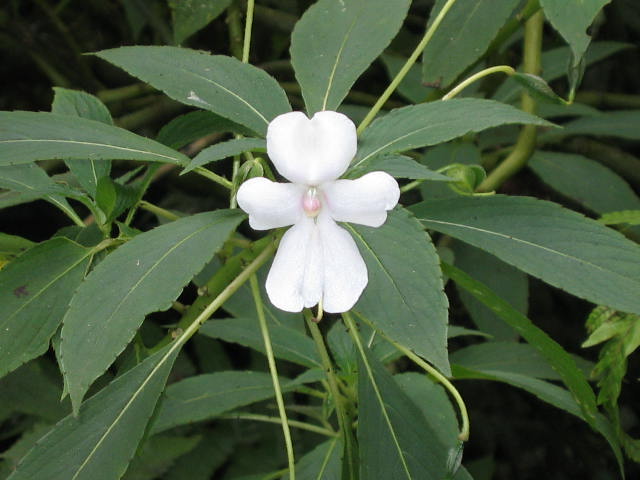 Impatiens henslowiana Arn.
Impatiens phoenicea Bedd.
Impatiens platyadena C.E.C.Fisch.
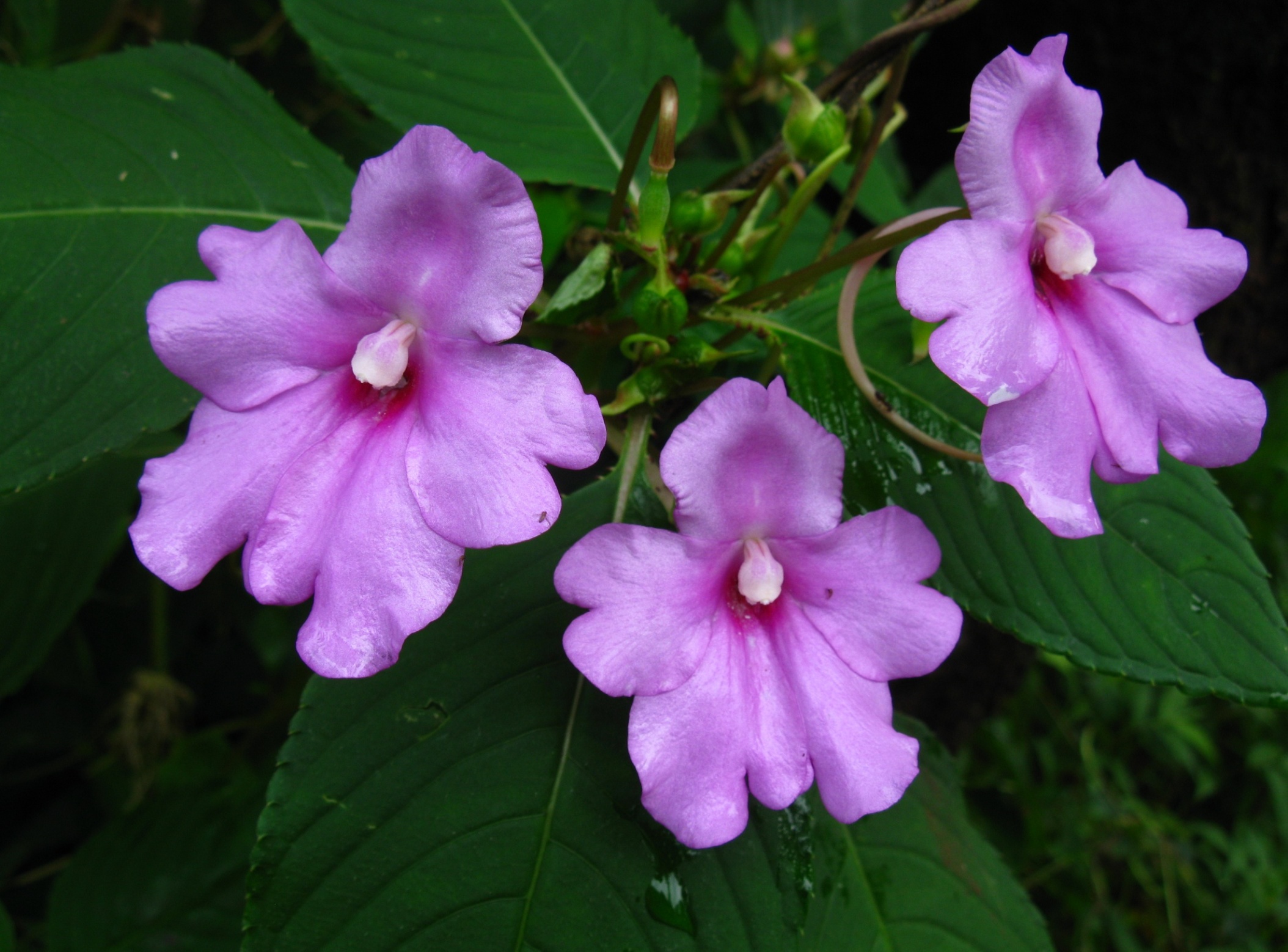 Impatiens pulcherrima  Hook.f.
Impatiens pulcherrima Dalzell
Impatiens trichocarpa Hook. F.
Impatiens verticillata Wight.
Study area
Western Ghats, covering an area of 1,60,000 sq.km. The northern parts and extreme southern tips are less moist, while the central and Southern Western Ghats receive heavy annual precipitation of up to 6000mm, which supports dense diverse tropical forests rich in species diversity and endemism. The mountainous configuration, high altitude, heavy rainfall and humid climate makes this tract one of the botanically richest areas of India and therefore designated as one among 34 globally recognised biodiversity hotspots in the world.
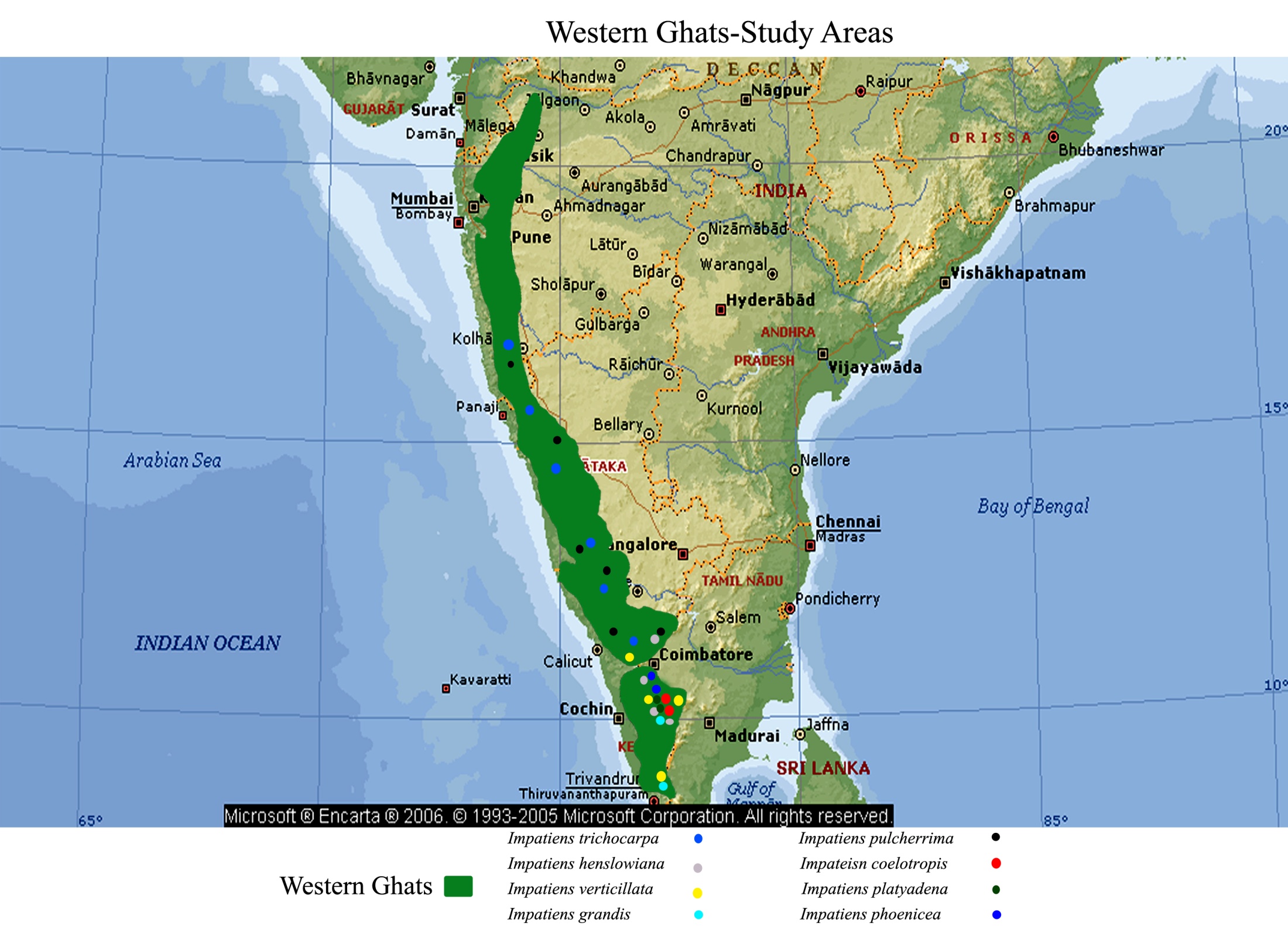 Methodology
Exploration trips
Phenology
Floral morphology
Pollination
Breeding experiments
Results
Morphology

Balsams are beautifully coloured flowers with peculiar floral structure. Every species of Impatiens have its special type, colour and shape of floral organs.

The floral parts (lip with spur and wing petals) are specially adapted for entomophilous pollination especially by bees and butterflies.

Calyx : Sepals 5, lateral 2 sepals are green or coloured , lower 3 sepals are modified into lip with spur. In I. coelotropis, the lip is large, deeply succate and deep green in colour. Usually the lip is boat shaped and the spur is long and coloured.

Corolla : 5 Petals. One standard petal. The lateral petals are usually bright coloured , the arrangement of wing petals act as a landing platform for bees and butterflies. Beautifully coloured/brightly coloured petals attract the floral visitors for pollination.
Cont…
Androecium : The androecium has 5 stamens with short filaments and are partially fused. The dithecal tetrasporangiate anther are connivent and open either apically or laterally by  means of pores or slits

Gynoecium  : The anthers lie as a cap above the gynoecium which has a 5 locular, syncarpous ovary with star shaped stigmas. The style is reduced. After the shedding of androecium the  coherent stigma  commonly spread and  star shaped  receptive stigmatic surface is exposed. The flowers are protandrous favouring cross pollination.
Floral characters of selected species of Impatiens
Cont…
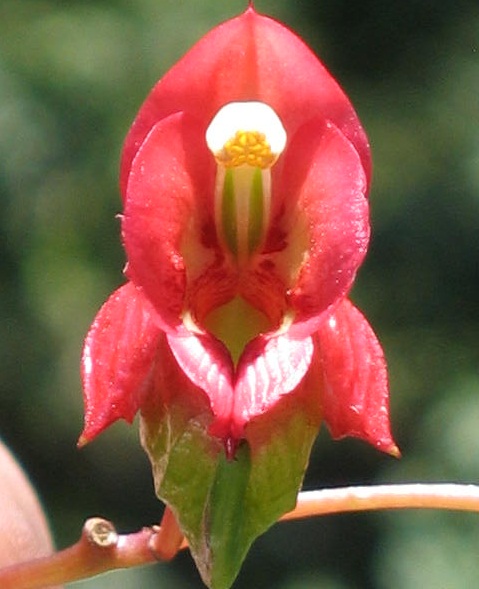 SP
AN
O
LS
LS
WP
WP
Lateral View
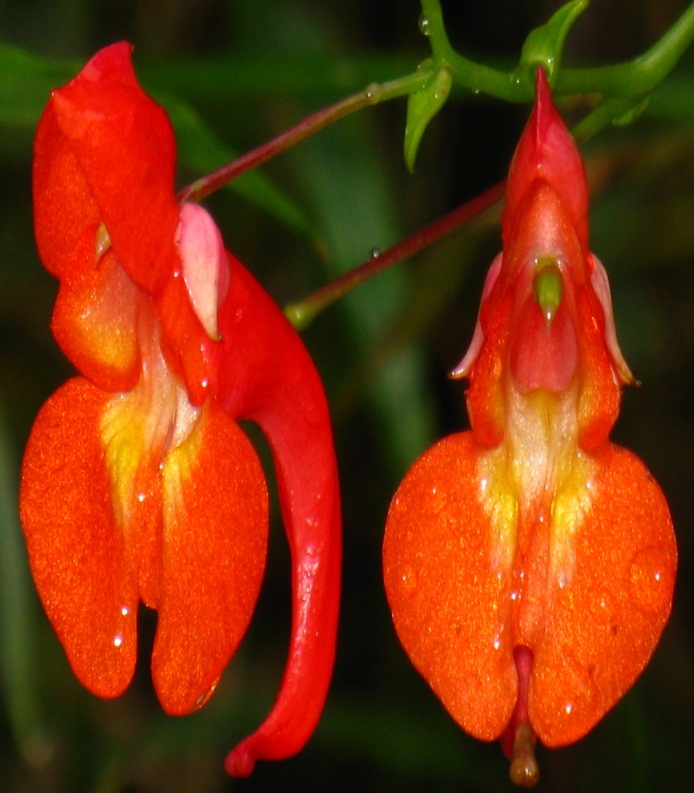 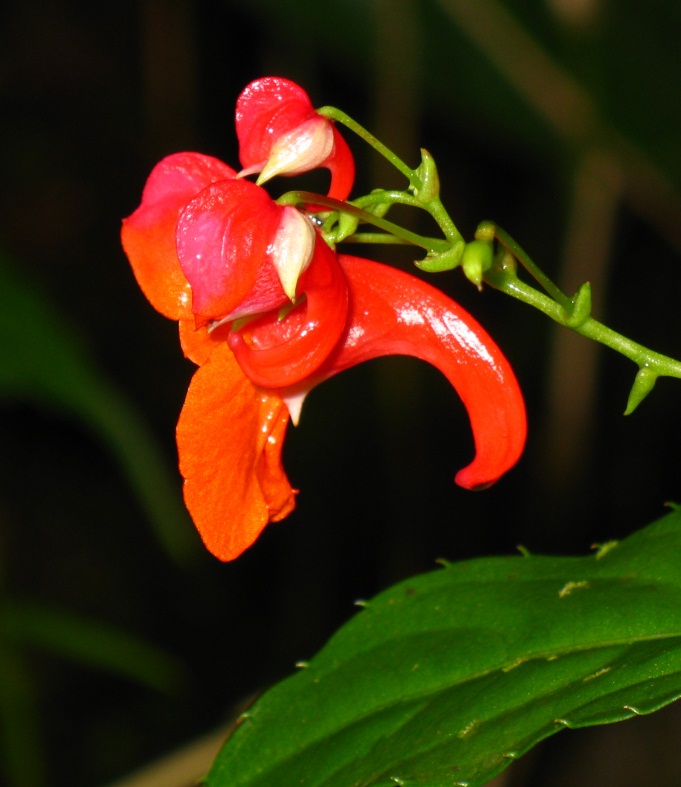 SP
LS
LS
O
L
L
S
WP
WP
S
WP
WP
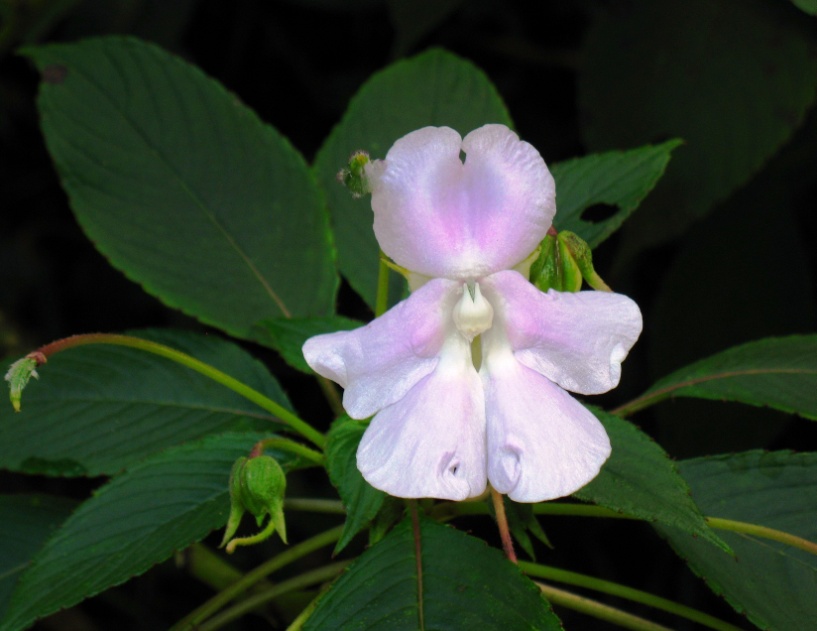 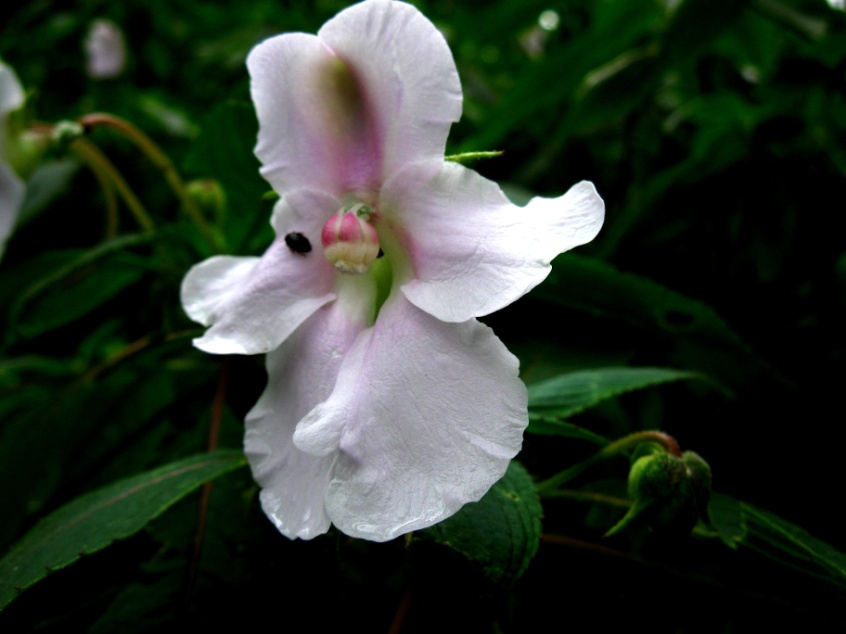 SP
SP
O
AN
WP
WP
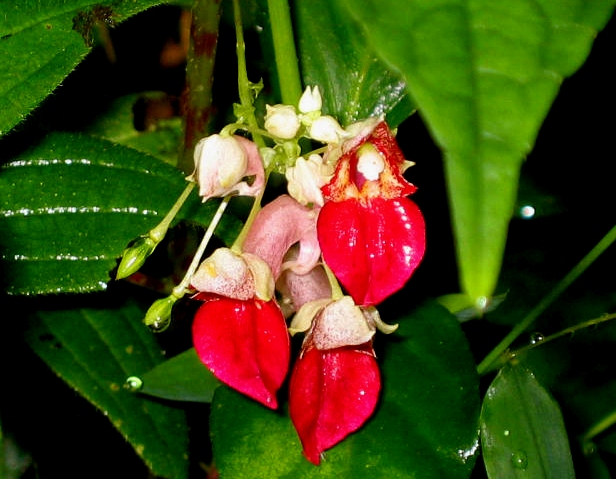 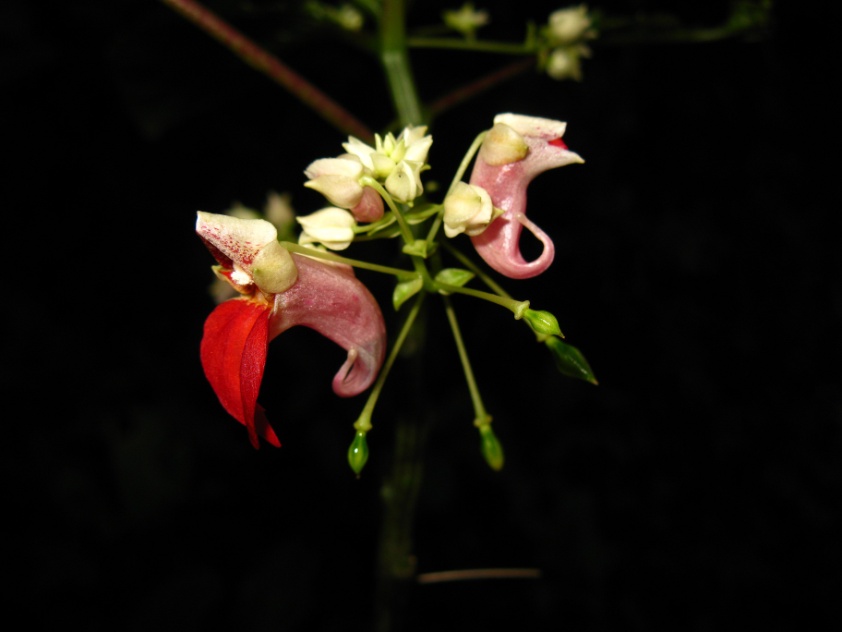 AN
LS
S
L
WP
WP
Resupination
In the majority of Impatiens, buds are positioned with the standard uppermost and the lip below them. Some flowers are born with lip above and the standard petals which are lowermost. The reversal position of flower buds occur as a result of a process called resupination. This process takes place 2-3 days before anthesis. Darwin suggested that, resupination supports pollination because the labellum assumes the position of a lower petal, so that insects can easily visit the flower.
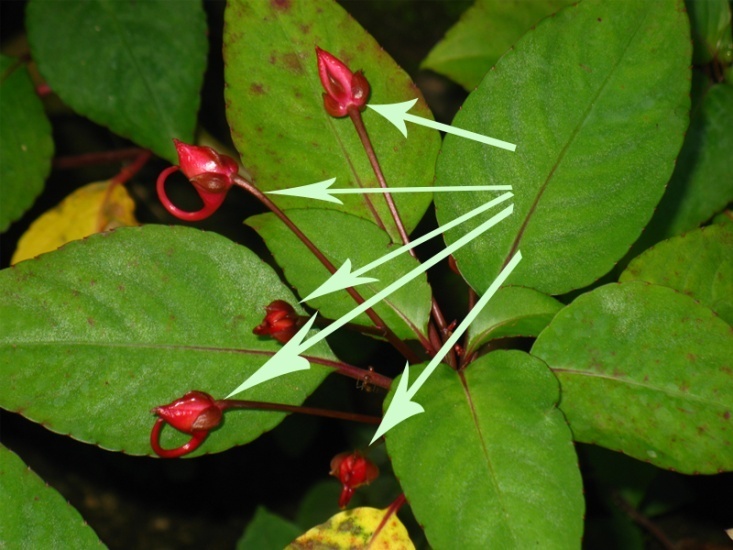 Flowering phenology
Under the climatic conditions of Western Ghats about 90% of Impatiens blooms during July – December. This observation is similar to that of our candidate  species also. Young seedlings of selected Impatiens begin to appear after the commencement of monsoon (June). Some of the high altitude balsams opens in the night (I. coelotropis, I. henslowiana, I. grandis, I. phoenicea, I. trichocarpa)  and                                                                                                                                                                                                                                                                               the rest of them bloom in the early morning. The plants were in flower  for a total of 180 days in a year. The average life span of each flower is 2-4 days. Fruit development was completed between 18-20 days after pollination.
Pollination
Honey bees, Trigona sp, Butterflies and Hawk moths are the major pollinators.
In different climatic regions, species of pollinators are varying.
The insects land at the front of the flower and passes through the corolla to the spur behind the sepal to collect nectar. The insects collecting nectar  from the spur, its back comes in contact  with the androecium. The insect comes in contact with the second time, the androecium  falls off and the stigma becomes exposed. Another insect visits the flower for nectar, its back comes into contact with the receptive stigma and thus pollination takes place. Finally, the perianth falls off and the insects visit have come to cease.
Pollinators and their foraging behaviour
Cont…
+ :  10 – 15 pollens, ++ : 30-50 pollens, +++ : more than 50 pollens

C: I. coelotropis, g: I. grandis, h: I. henslowiana, ph: I. phoenicea, pl: I. platyadena, pu: I. pulcherrima, t: I. trichocarpa, v: I. verticillata
Pollinators of Impatiens grandis
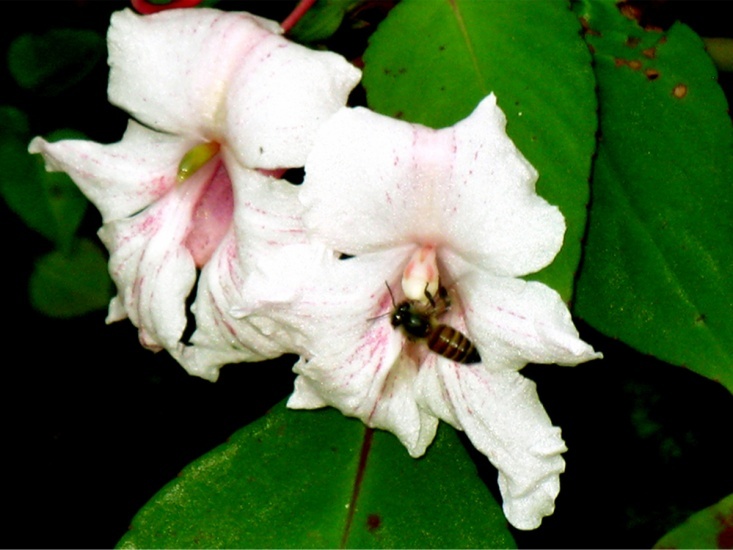 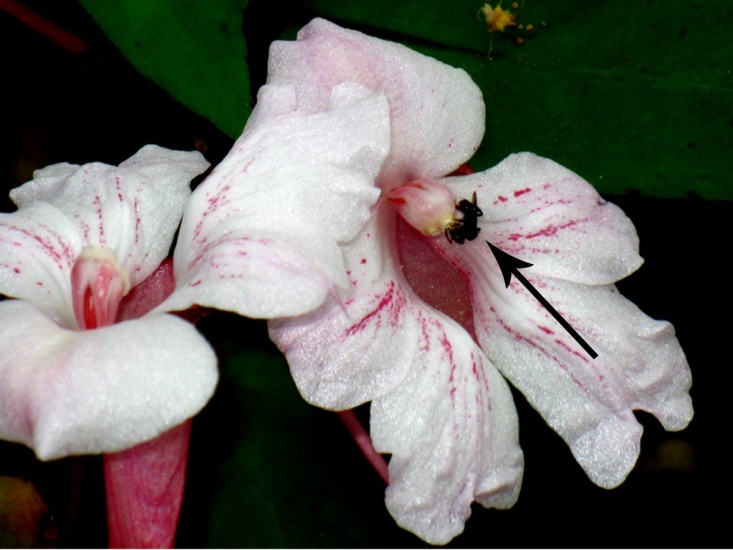 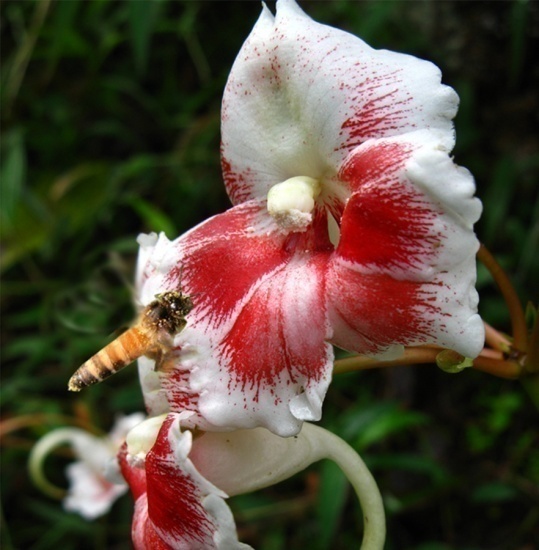 Apis cerana
Trigona iridipennis
Apis dorsata
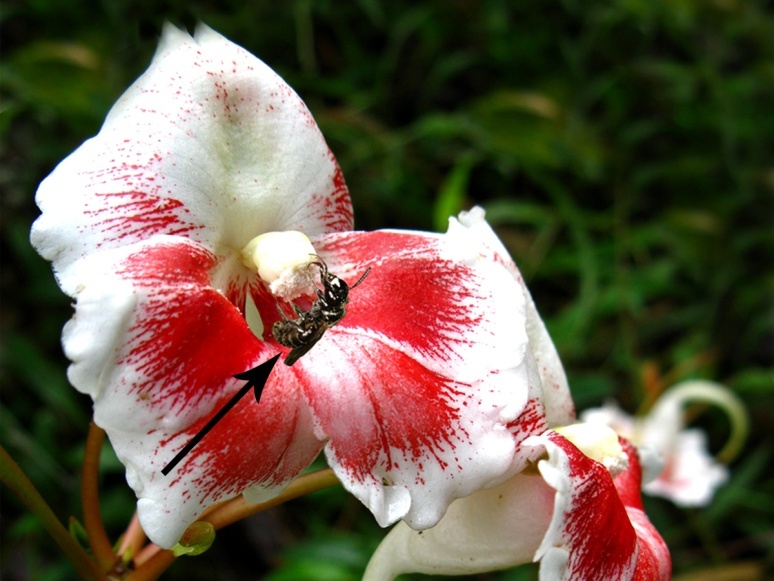 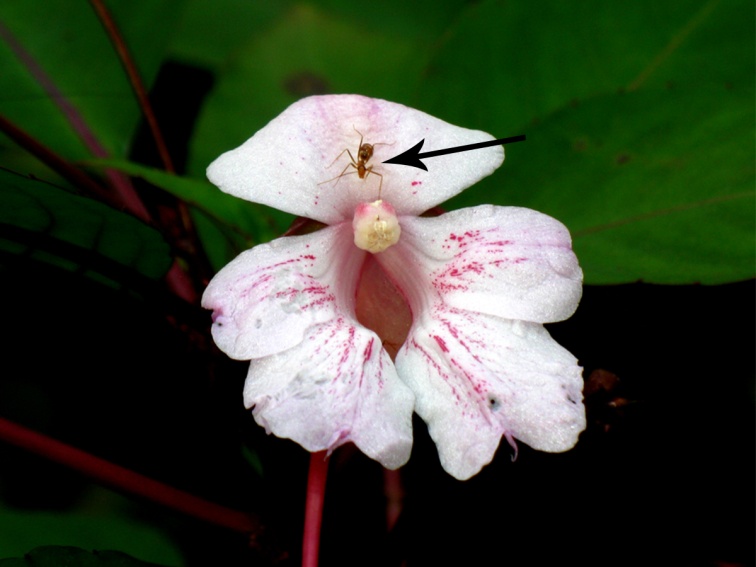 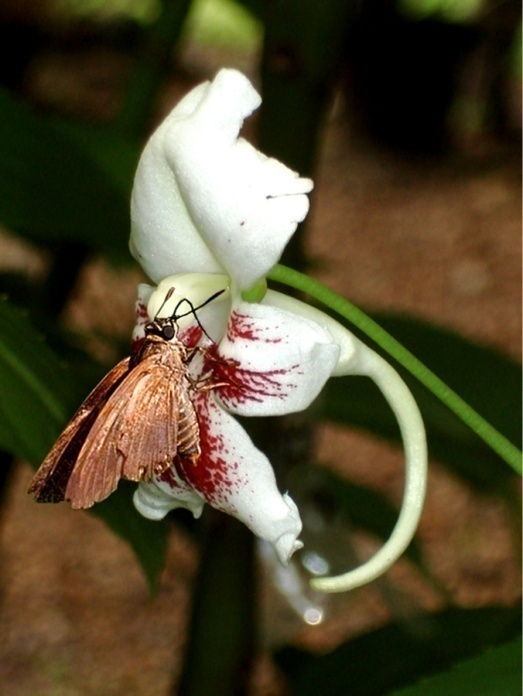 Ceratina cucurbitina
Oecophylla smaragdina
Badamia exclamationis
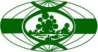 Pollinators of Impatiens verticillata
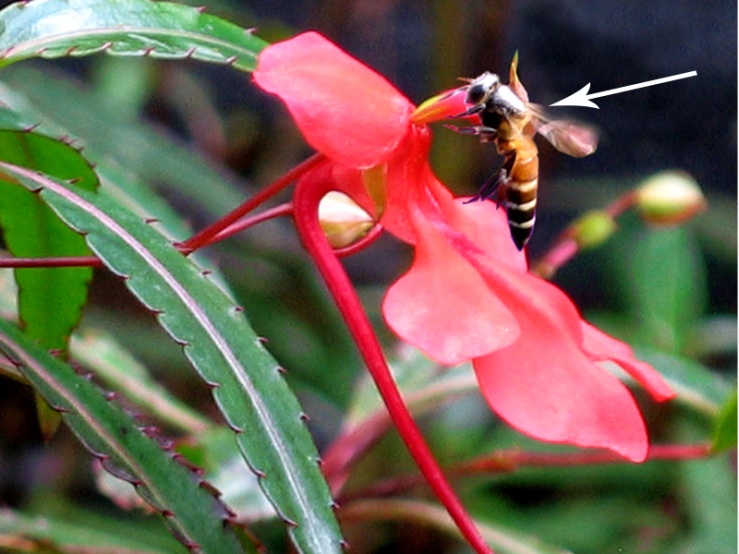 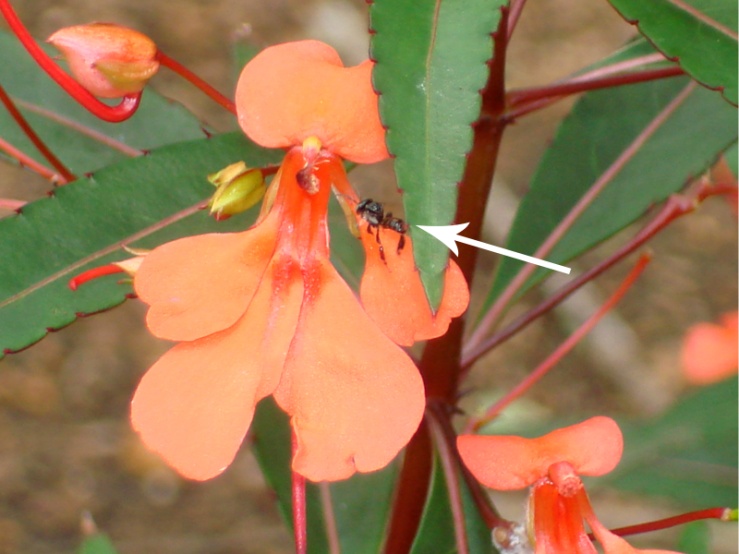 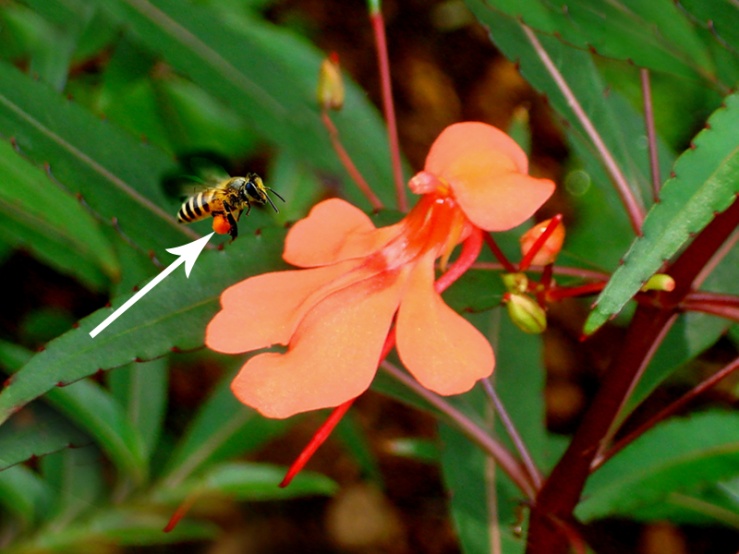 Apis dorsata
Trigona iridipennis
Apis cerana
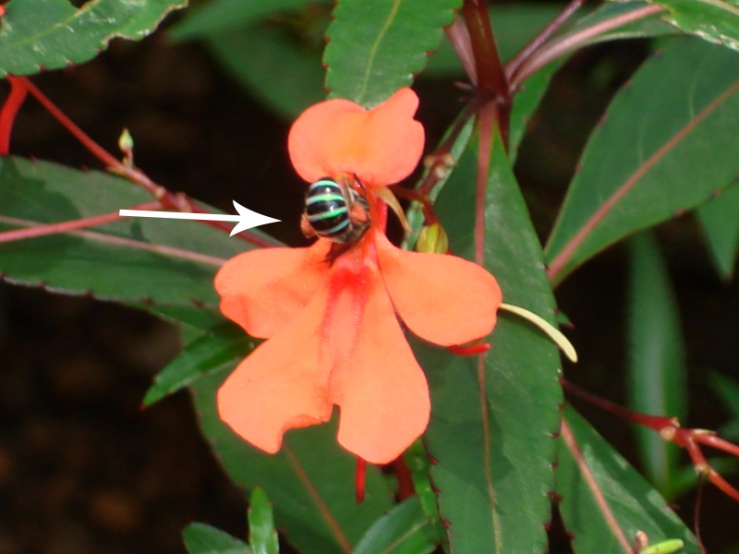 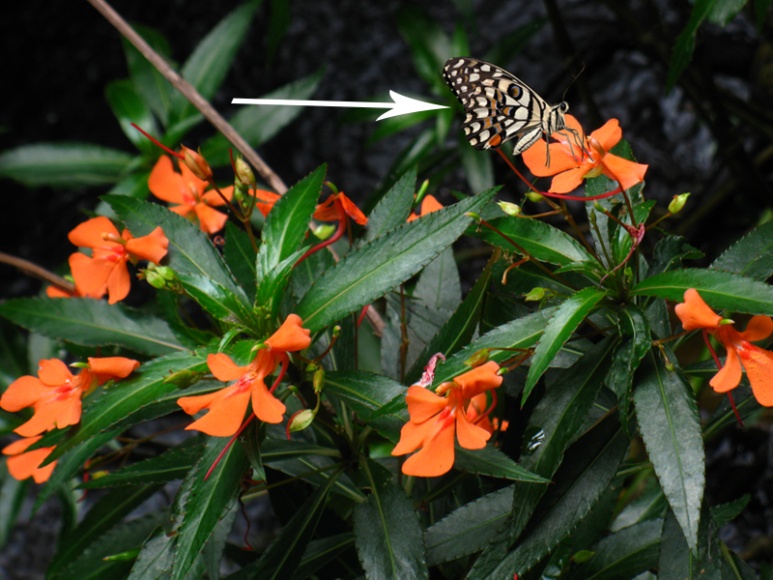 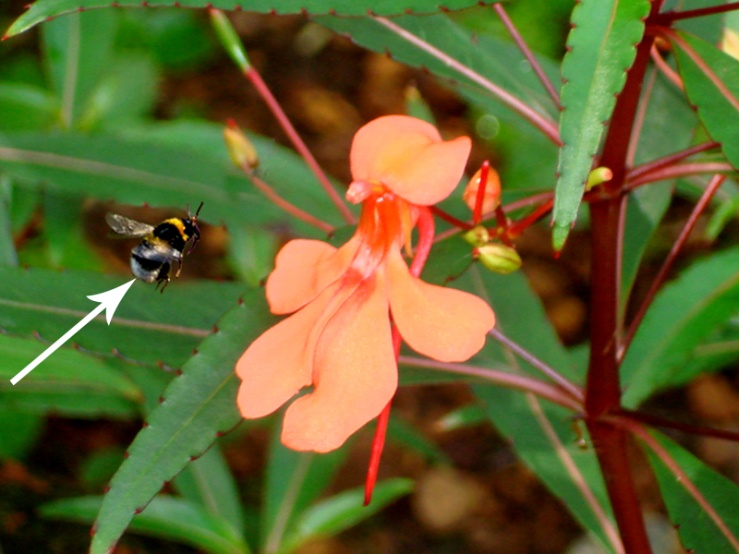 Papilio demoleus
Unidentified bee sp
Amegilla (Zonamegilla) sp.
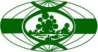 Floral visitors of Impatiens pulcherrima
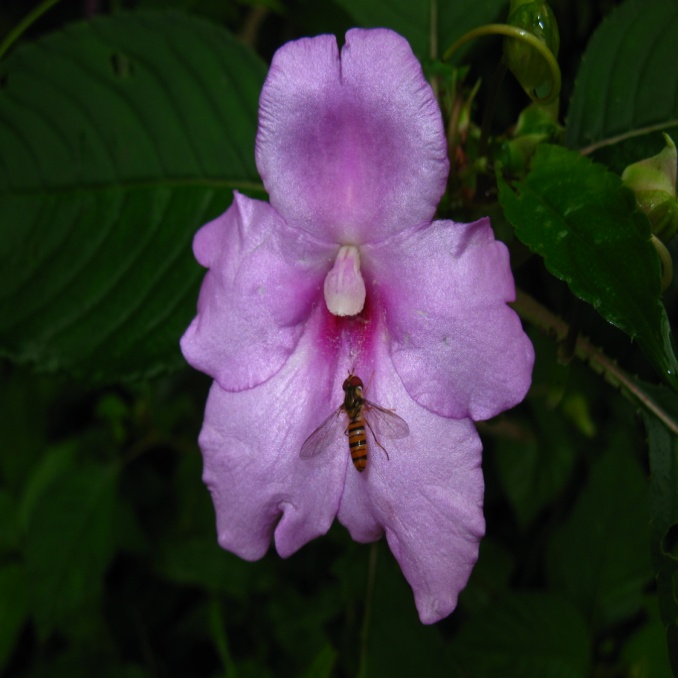 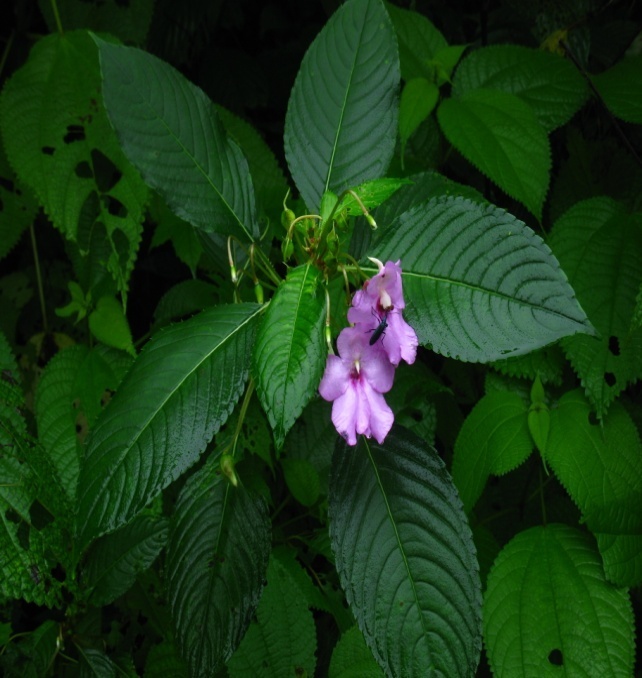 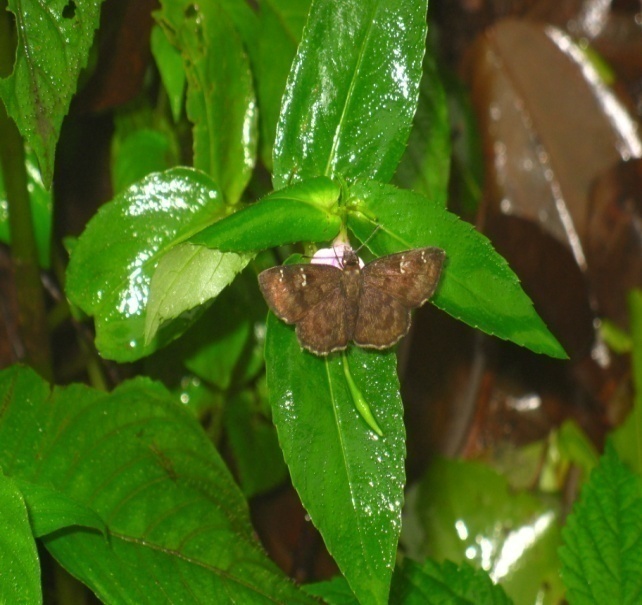 Pollinators of I. trichocarpa, I. platyadena and I. coelotropis
Breeding experiments
In all the selected species, fruit set was not observed  in autogamous self pollination. 

In open pollination, 8-38 % fruit set was observed.

Impatiens coelotropis, I. henslowiana, I. phoenicea, I. platyadena, I. trichocarpa and I. verticillata are exclusively xenogamous pollinated. The other species such as I. grandis and I. pulcherrima permits both geitonogamous and xenogamous pollination.

Percentage of fruit set in manual pollination is higher than  that resulting from natural pollination, which strongly indicates that some external agents are required for successful pollination.
Conclusion
The flowers of selected species of Impatiens are insect pollinated, the modification and adaptations of floral parts attract pollinators towards successful pollination. Out crossing is very significant in the pollination biology of Impatiens, which ensures better seed output.

 In Impatiens, the morphology, size and shape of the flowers may vary between the species, but the breeding system of the species is almost same. Breeding experiments demonstrated that the percentage of fruit set in manual pollination was higher than that resulting from natural pollination, which strongly indicates that some external agents are required for successful pollination. 

The visitation rate of the pollinators was affected by heavy rainfall, poor sunlight and humidity. In general, the number of visitors per population and visitation rate was low in the natural habitat, which leads to poor fruit set. The percentage of seed germination was also low. Their dependence on specialised habitat, a narrow environmental niche, scarcity of pollinators, poor fruit set, low percentage of seed germination could be the reasons for its limited distribution and endemism.
Acknowledgement
I thank the Director, Tropical Botanic Garden and Research Institute, Thiruvananthapuram, for providing facilities. Financial support received through a research project from DST, New Delhi is acknowledged.  I express my sincere thanks to my colleagues and research scholars, viz. Dr. R. Ramasubbu, Dr. S.K. Kulloli, Mrs. Jayalakshmi. M and Ms. Maria Theresa for help during field collection.
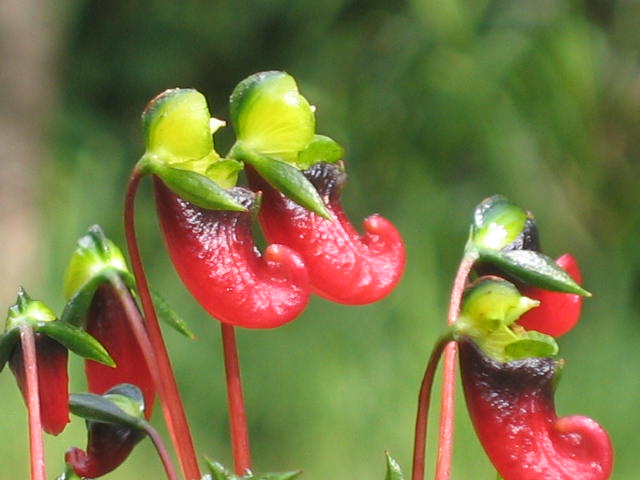 One need not be either play a role in recording or protecting biodiversity. With a spirit of care and love towards nature and a strong conservation ethic that focus protection on wilds can aim the conservation strategy to a long extant..!!!
Thank you